Compléter une collection
3
5
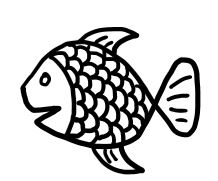 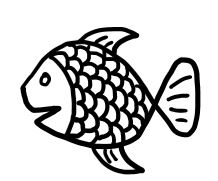 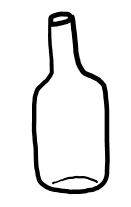 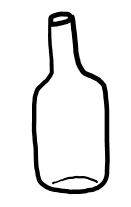 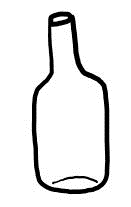 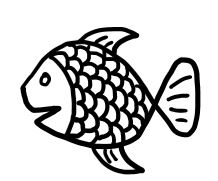 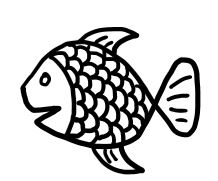 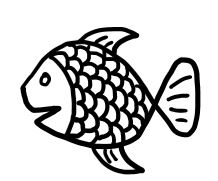 Il y a 2 bouteilles, j’en veux 3
→ je rajoute 1 bouteille.
Il y a 1 poisson, j’en veux 5
→ je rajoute 4 poissons.
Construire une collection

AUTANT
PLUS
MOINS
Je compare deux collections
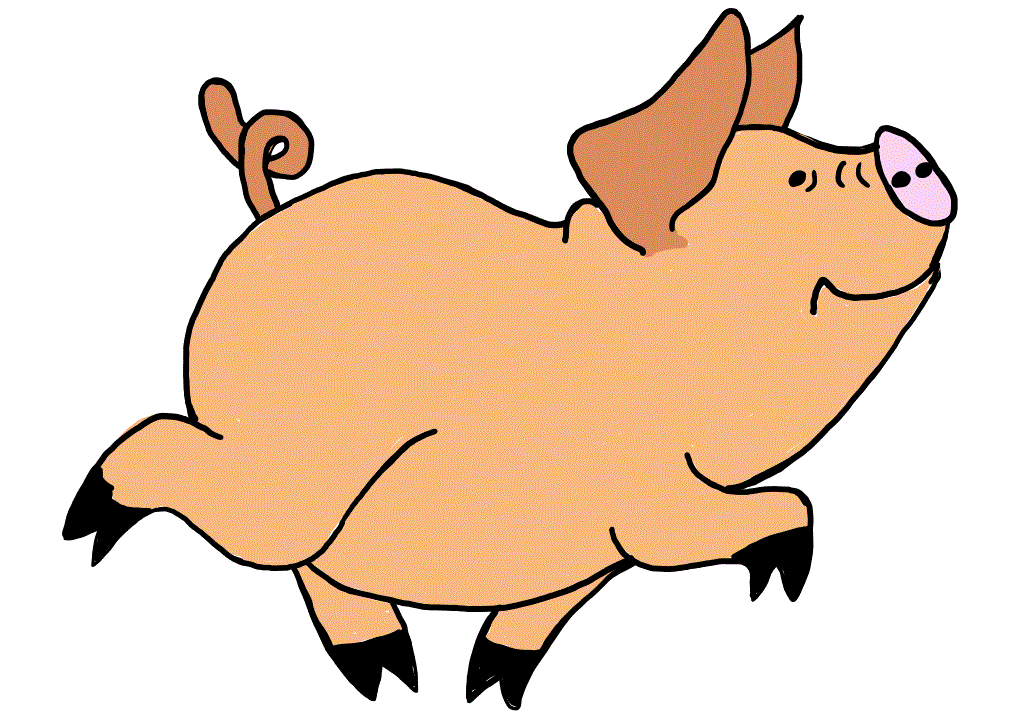 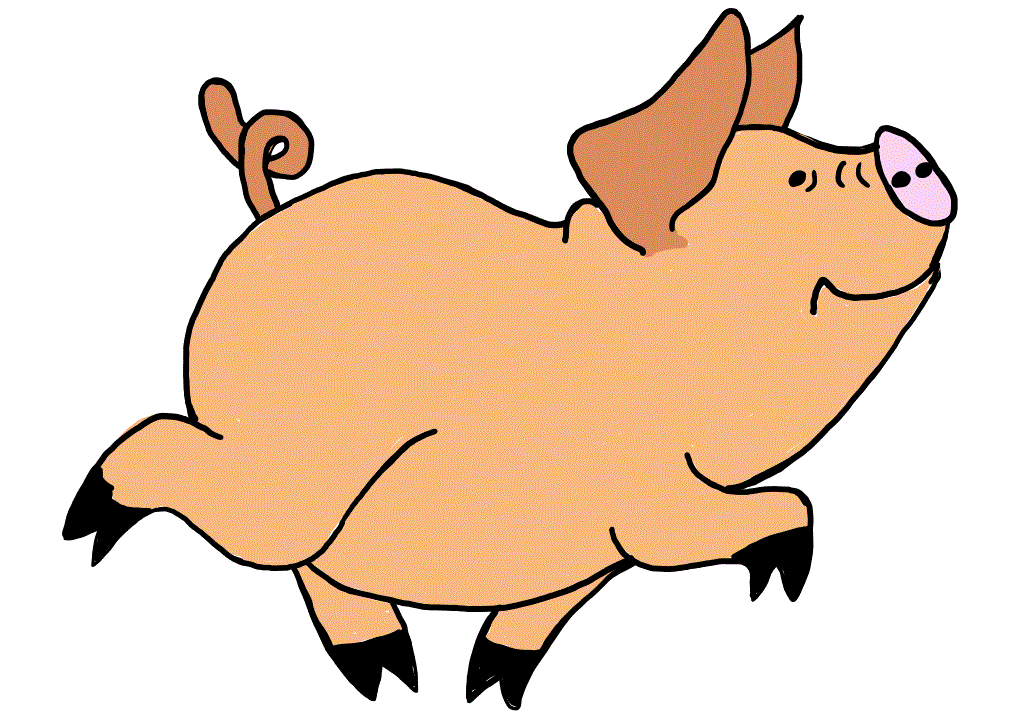 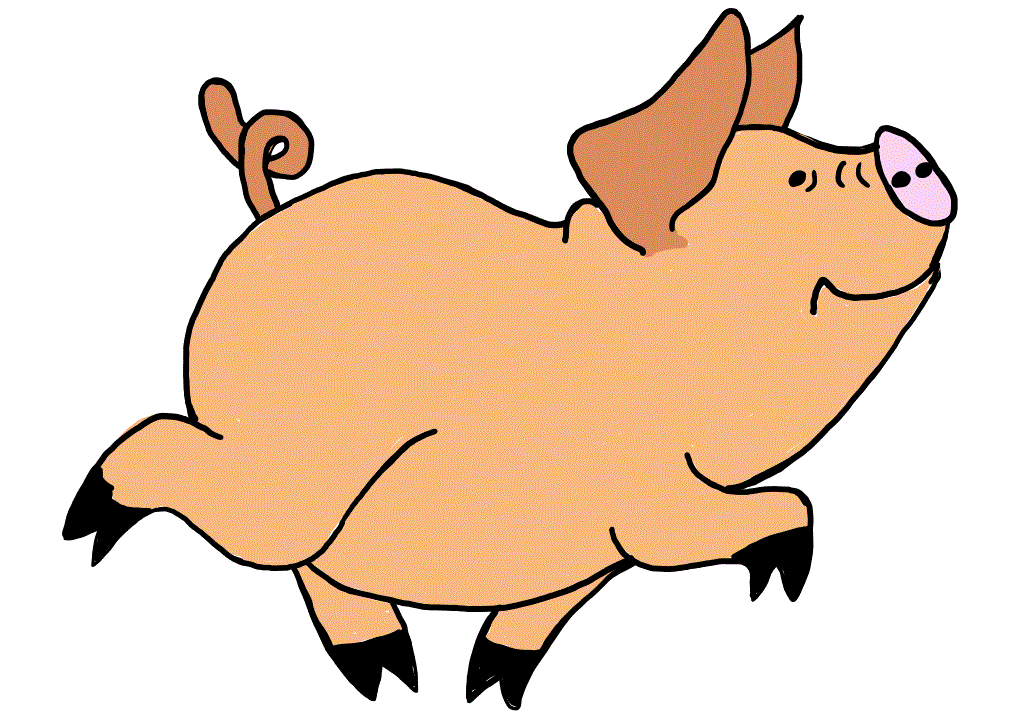 → 3 cochons
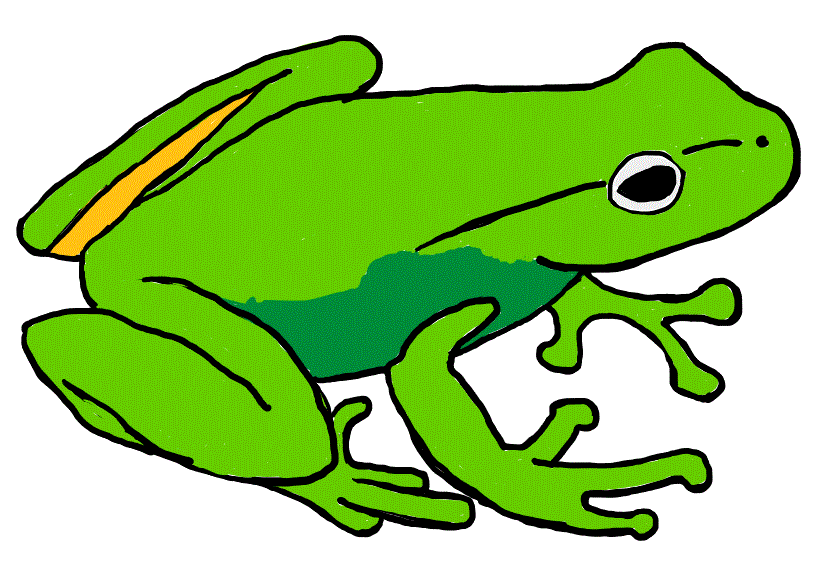 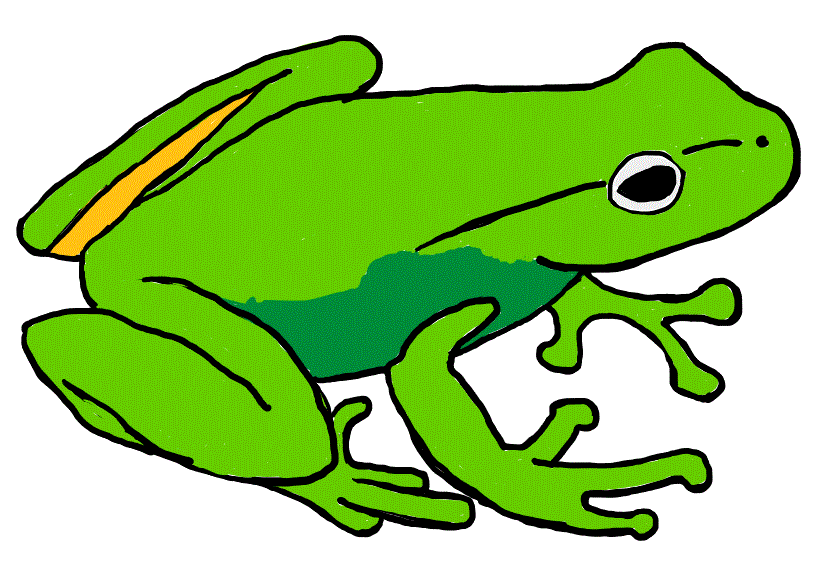 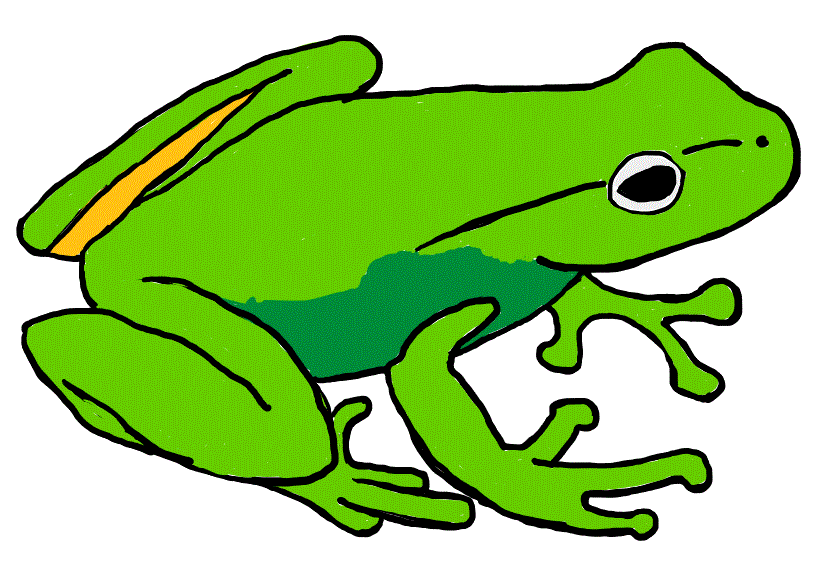 → 3 grenouilles
Il y a le même nombre de cochons que de grenouilles.
→ Il y a AUTANT de cochons que de grenouilles.
Je compare deux collections
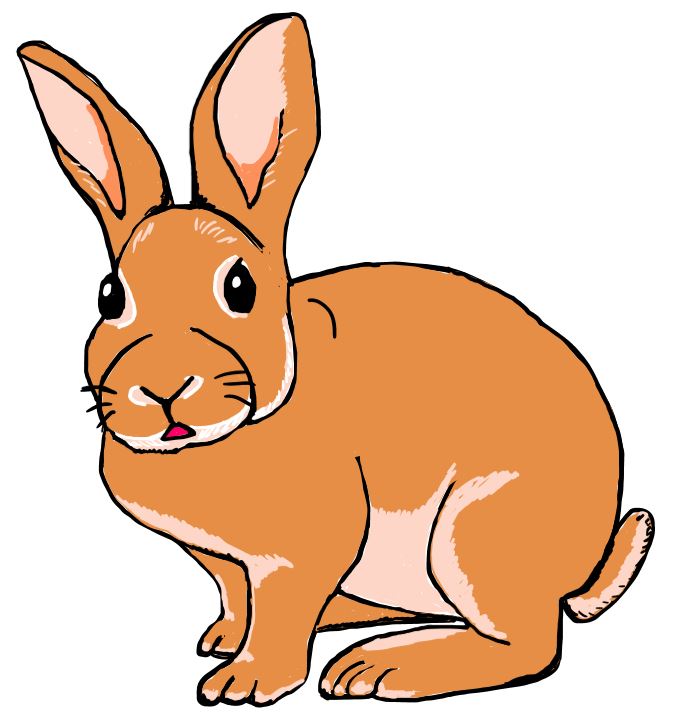 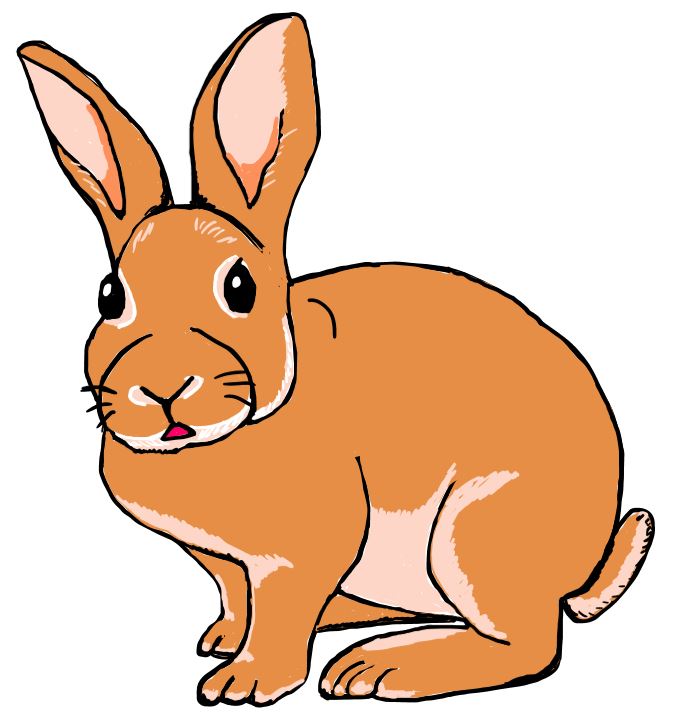 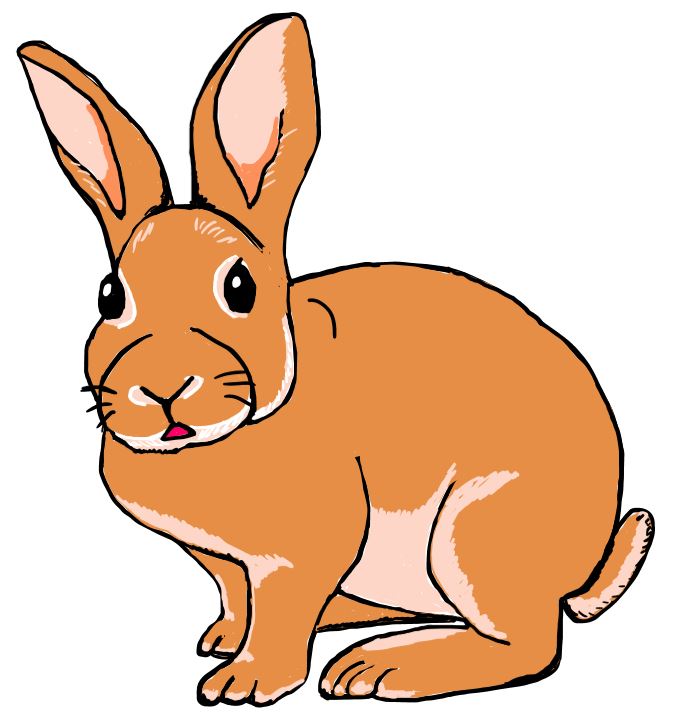 → 3 lapins
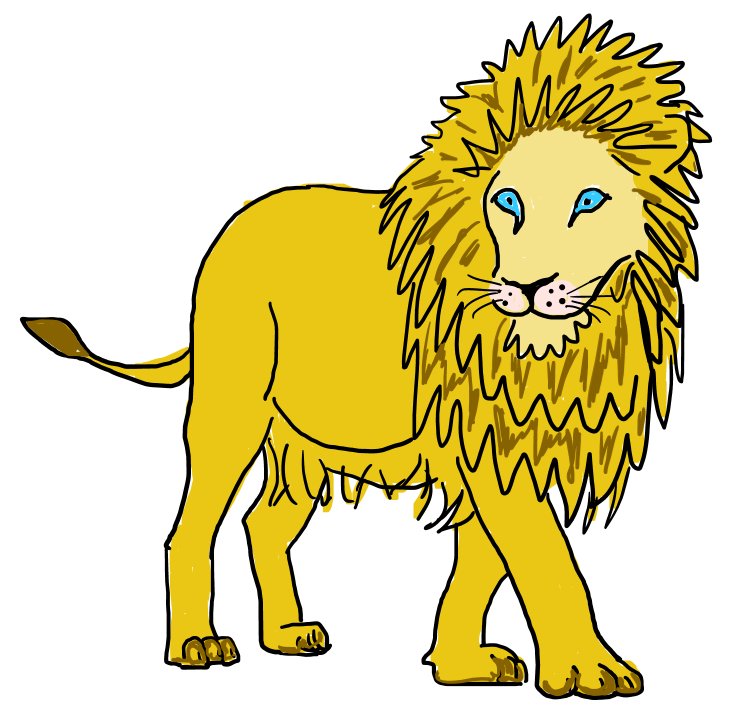 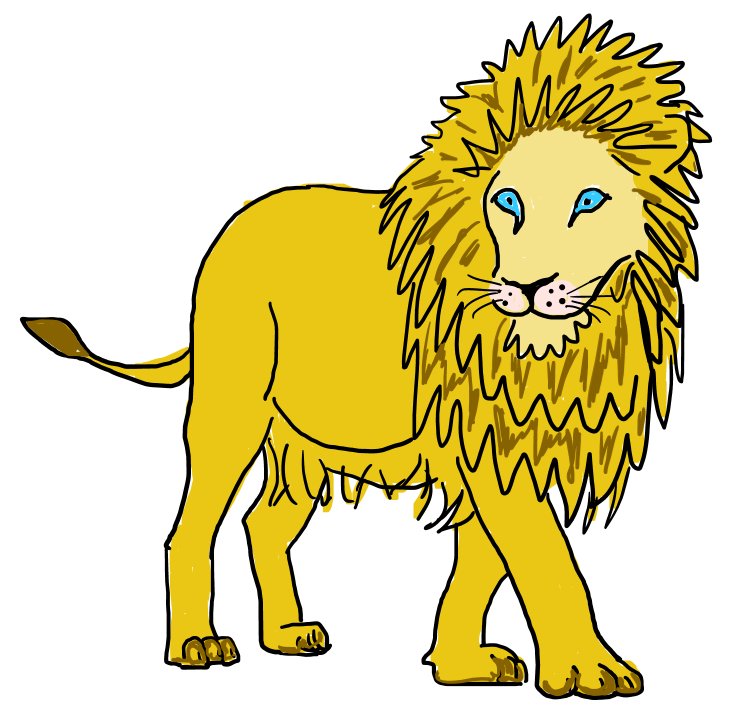 → 2 lions
3 est plus GRAND que 2.
→ Il y a PLUS de lapins que de lions.
Je compare deux collections
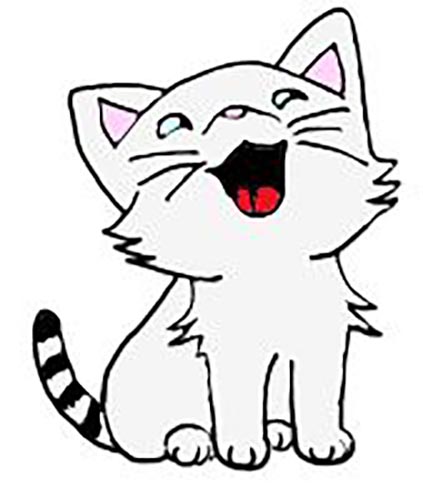 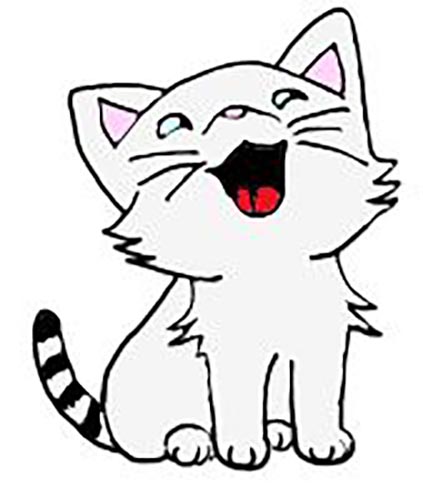 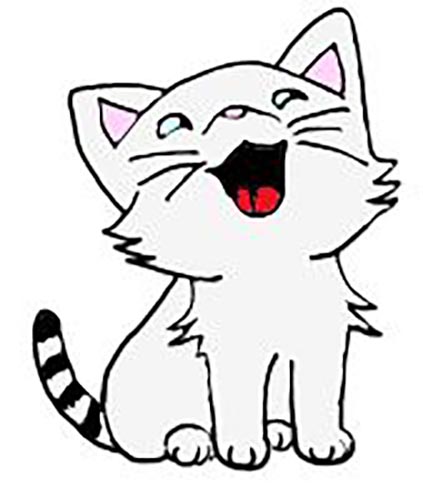 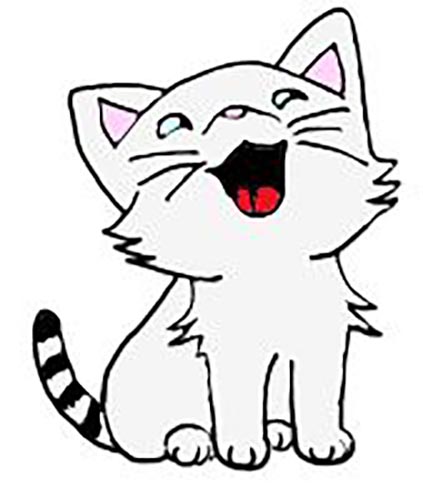 → 4 chats
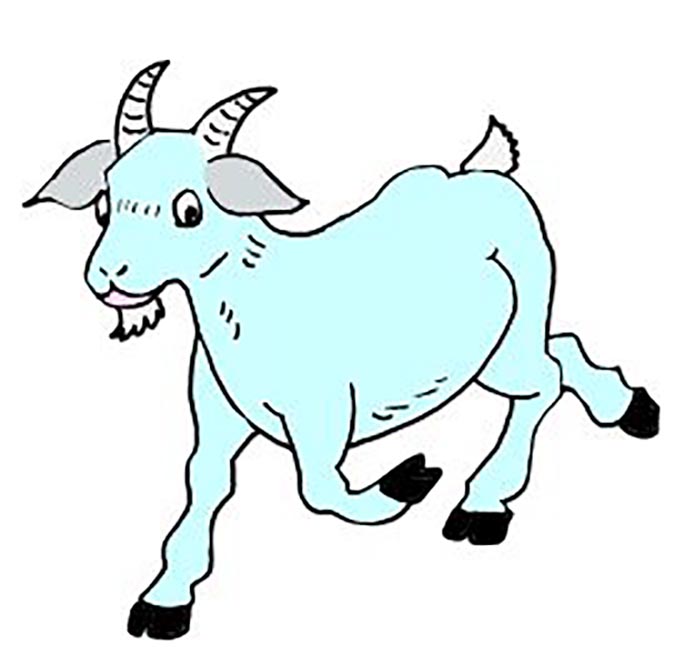 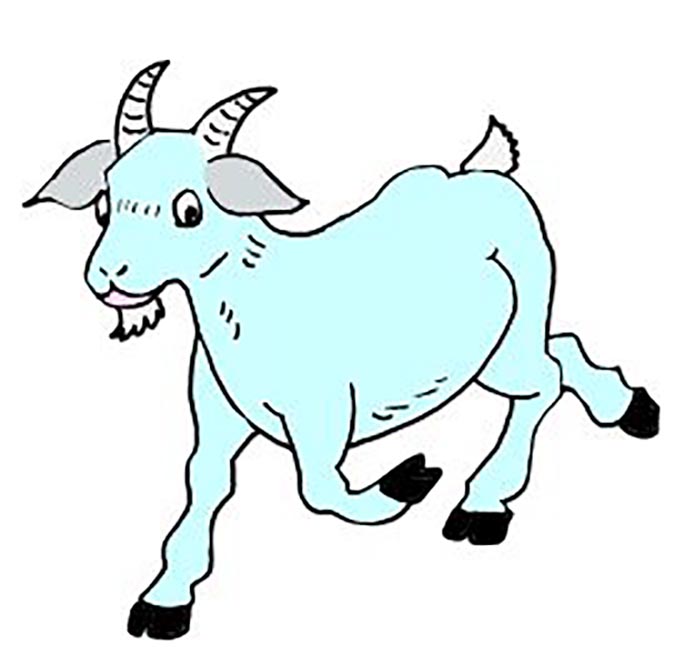 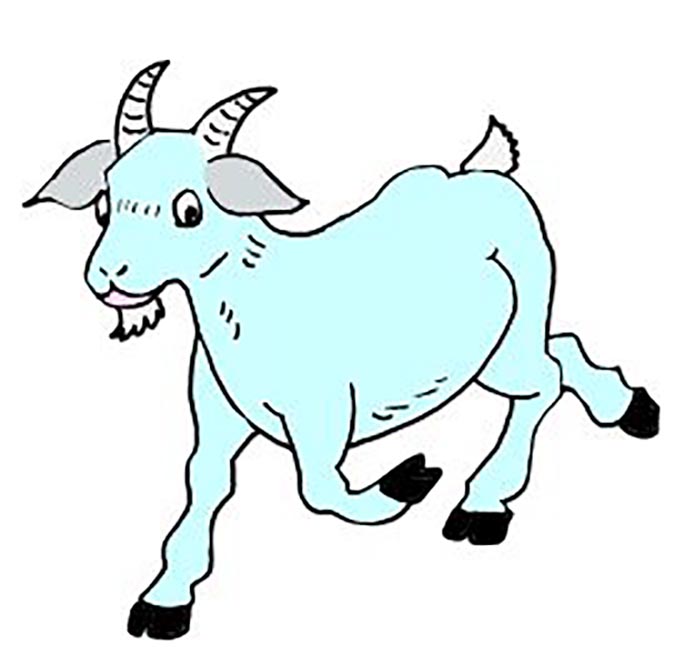 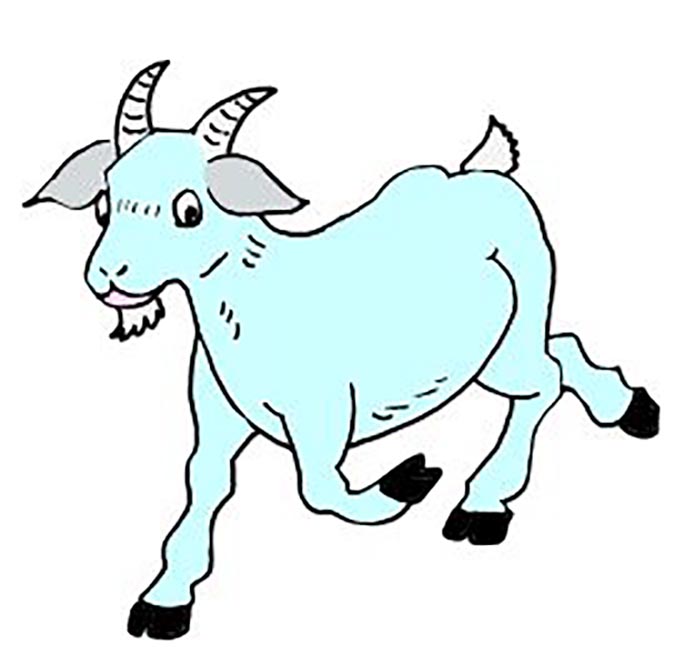 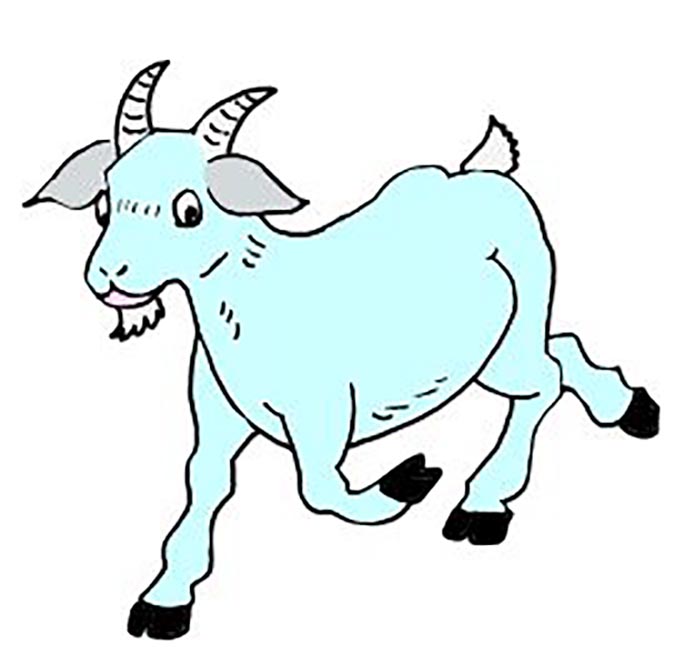 → 5 chèvres
4 est plus PETIT que 5.
→ Il y a MOINS de chats que de chèvres.